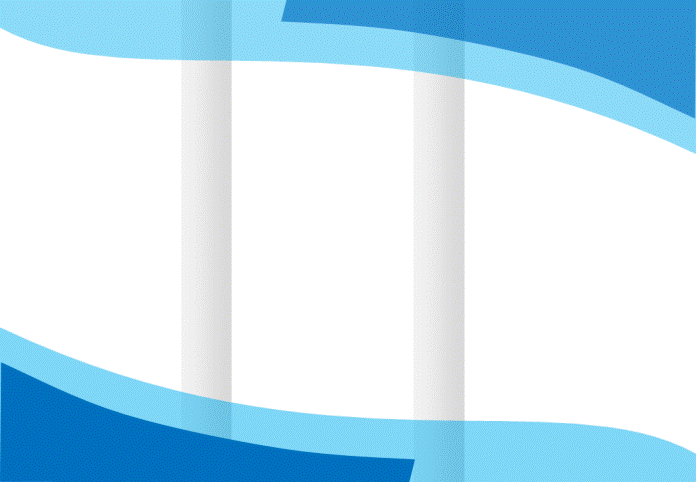 ยินดีต้อนรับคณะกรรมการประเมินประสิทธิภาพและประสิทธิผลการปฏิบัติหน้าที่งาน
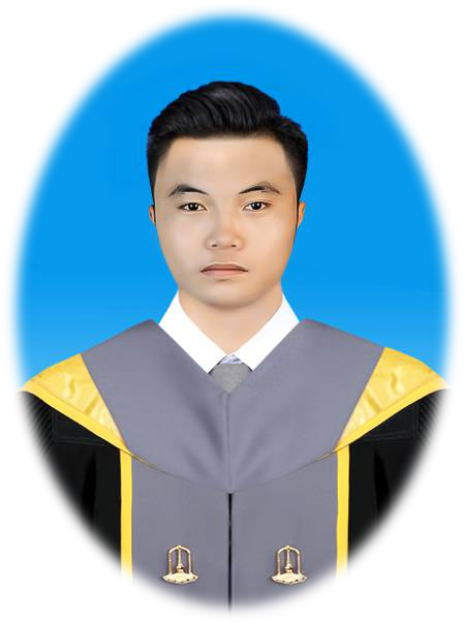 นายพิศุทธิ์ ลงคำ  ตำแหน่ง  ครูอัตราจ้าง
กลุ่มสาระการเรียนรู้ศิลปะ  โรงเรียนนาเชือกพิทยาสรรค์
สำนักงานเขตพื้นที่การศึกษามัธยมศึกษา มหาสารคาม
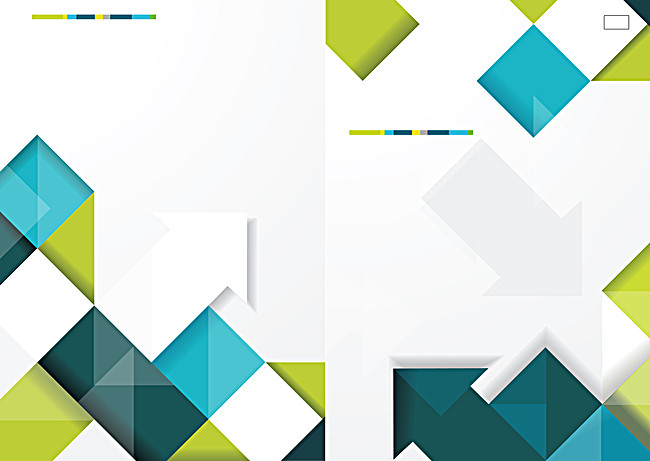 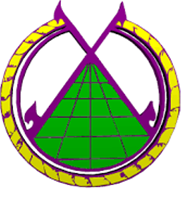 ข้อมูลส่วนตัว
ชื่อ นายพิศุทธิ์ ลงคำ
เกิดวันที่ 16 กุมภาพันธ์ พ.ศ. 2539
อายุ 25  ปี   
วุฒิ ดศ.บ. ดุริยางคศาสตรบัณฑิต
วิทยาลัยดุริยางคศิลป์มหาวิทยาลัยมหาสารคามเลขประจำตัวประชาชน  1440700134179
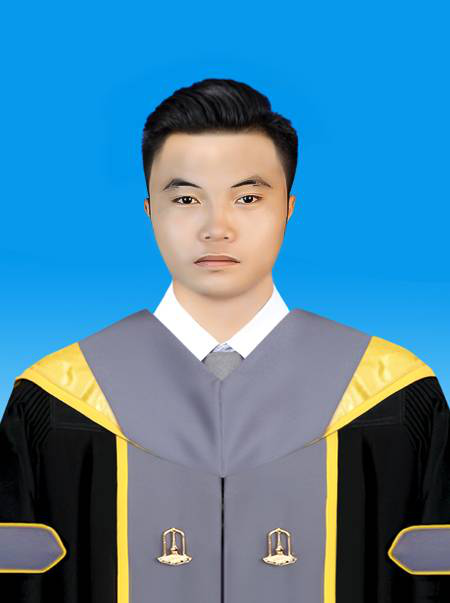 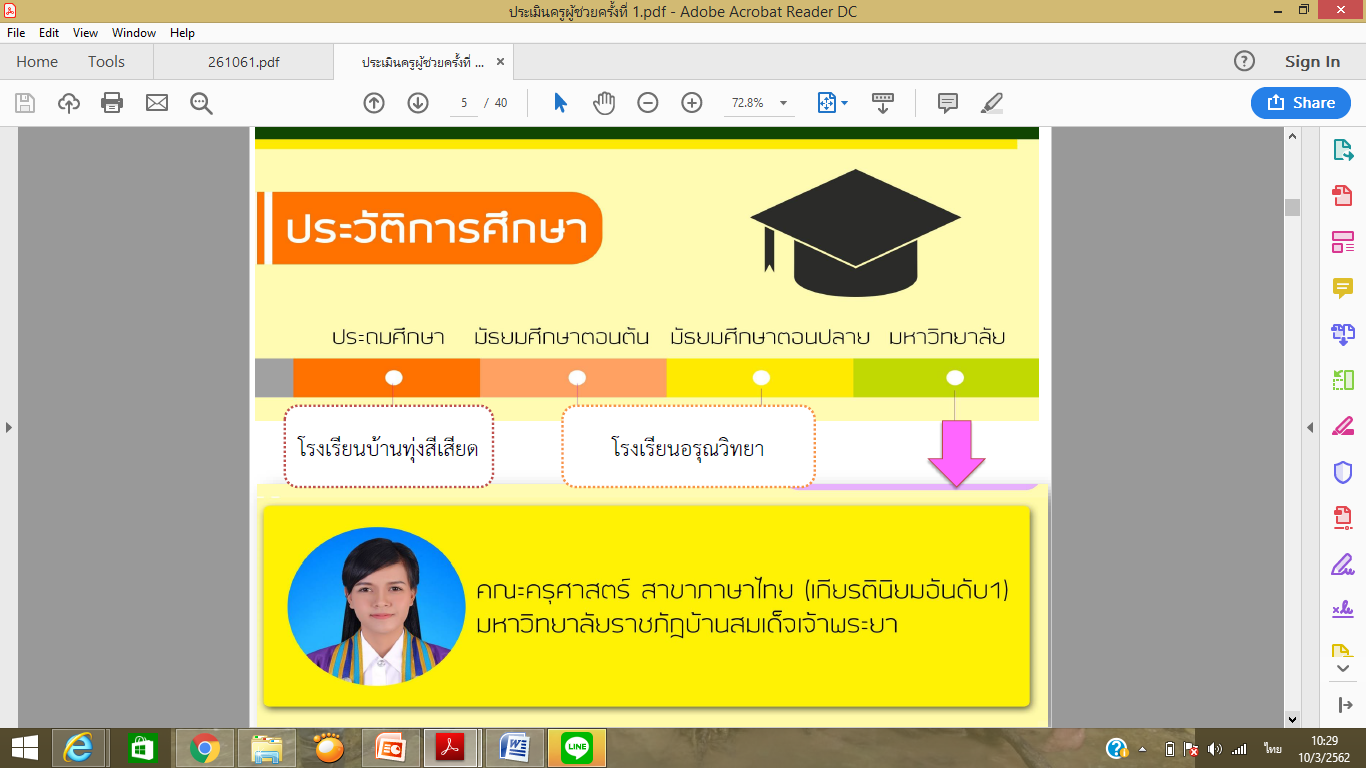 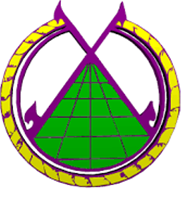 โรงเรียนชุมชนบ้านสำโรง
โรงเรียนนาเชือกพิทยาสรรค์
ดุริยางคศาสตรบัณฑิต(ดศ.บ.)สาขาวิชาดนตรีพื้นบ้าน วิทยาลัยดุริยางคศิลป์ มหาวิทยาลัยมหาสารคาม
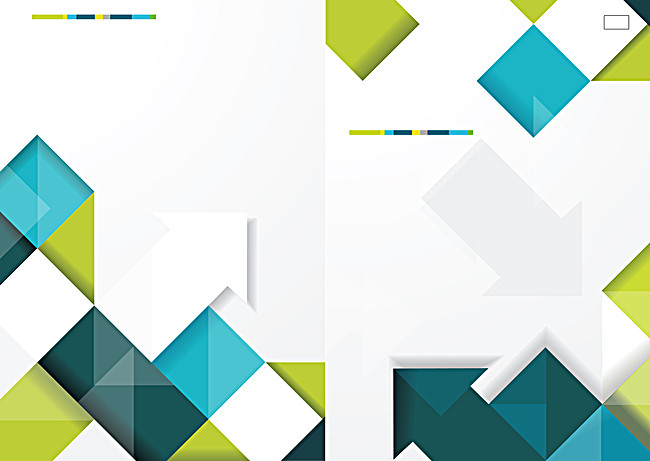 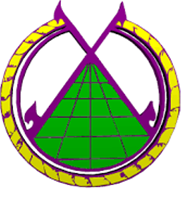 การปฏิบัติหน้าที่สอน ประจำภาคเรียนที่ 2 ปีการศึกษา 2563
	กลุ่มสาระการเรียนรู้ศิลปะ 
	- ครูที่ปรึกษาชั้นมัธยมศึกษาปีที่ 1/8
	- วิชาดนตรีพื้นเมือง   รหัสวิชา ศ 22104
	ระดับชั้นชั้นมัธยมศึกษาปีที่ 2 จำนวน 9 คาบ/สัปดาห์
	- วิชาดนตรีพื้นเมือง  รหัสวิชา ศ 21104
	ระดับชั้นมัธยมศึกษาปีที่ 4 จำนวน  8 คาบ/สัปดาห์
	- วิชาดนตรีพื้นเมือง   รหัสวิชา ศ 31104 
	ระดับชั้นชั้นมัธยมศึกษาปีที่ 6/7-6/8 จำนวน 2 คาบ/สัปดาห์
	-  กิจกรรมชุมนุมดนตรีพื้นเมือง จำนวน 2 คาบ/สัปดาห์
	- กิจกรรมพัฒนาผู้เรียน (ลูกเสือ-เนตนารี) จำนวน 1 คาบ/สัปดาห์
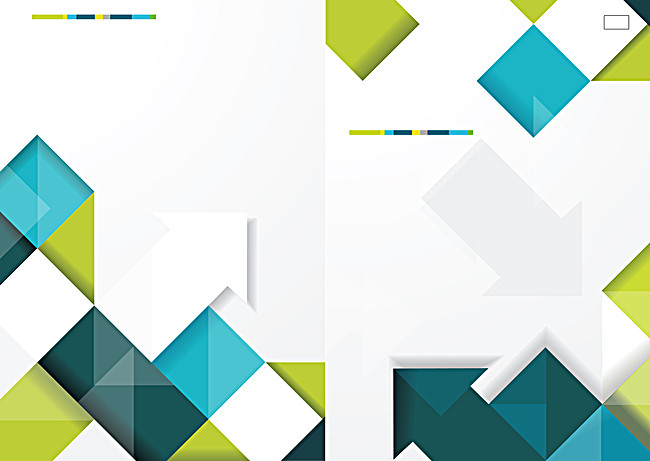 ด้านการปฏิบัติตน
วินัยและการรักษาวินัย
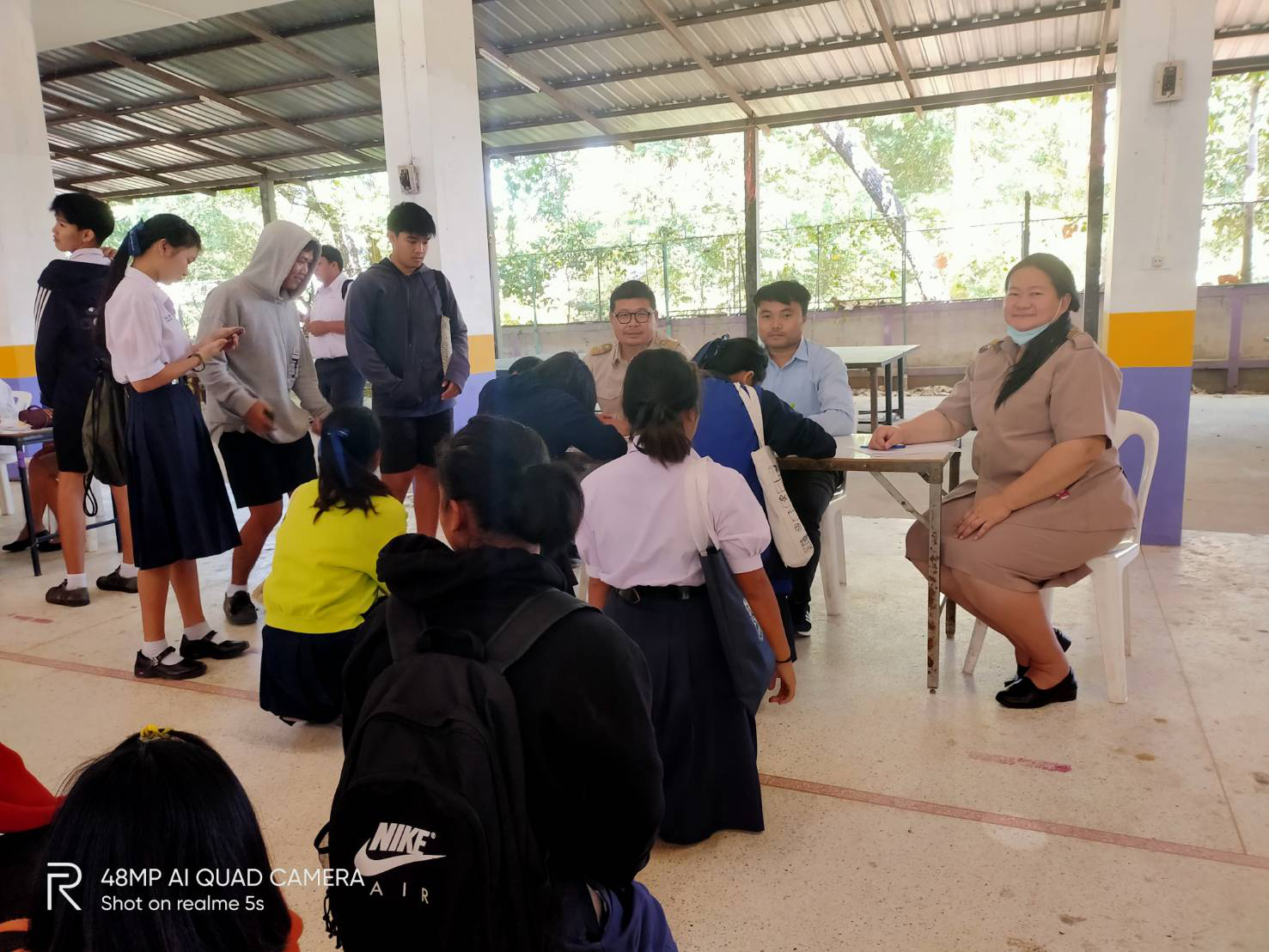 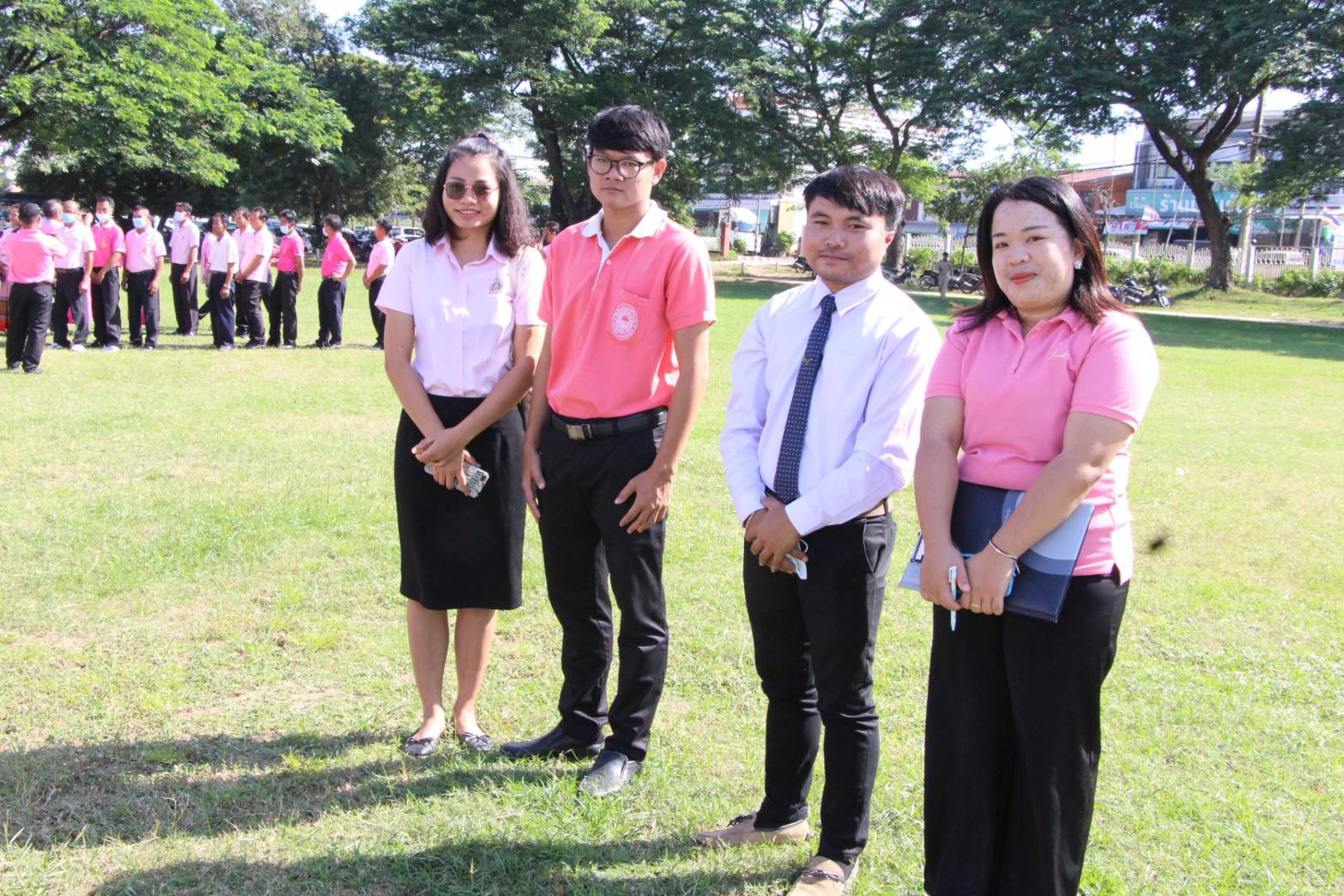 ปฏิบัติหน้าที่ของครูด้วยความเต็มใจ มีความรักและศรัทธาในวิชาชีพครู
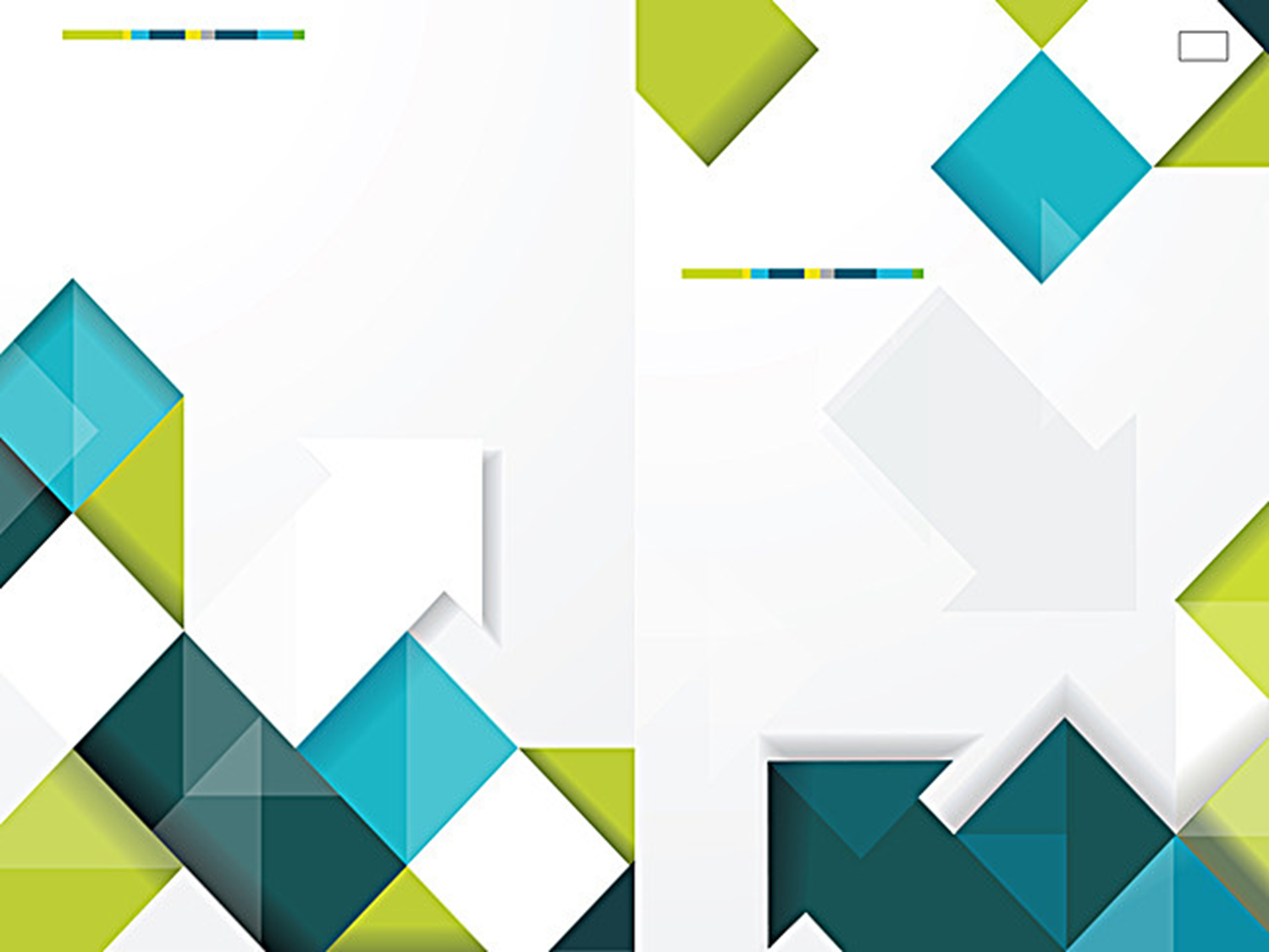 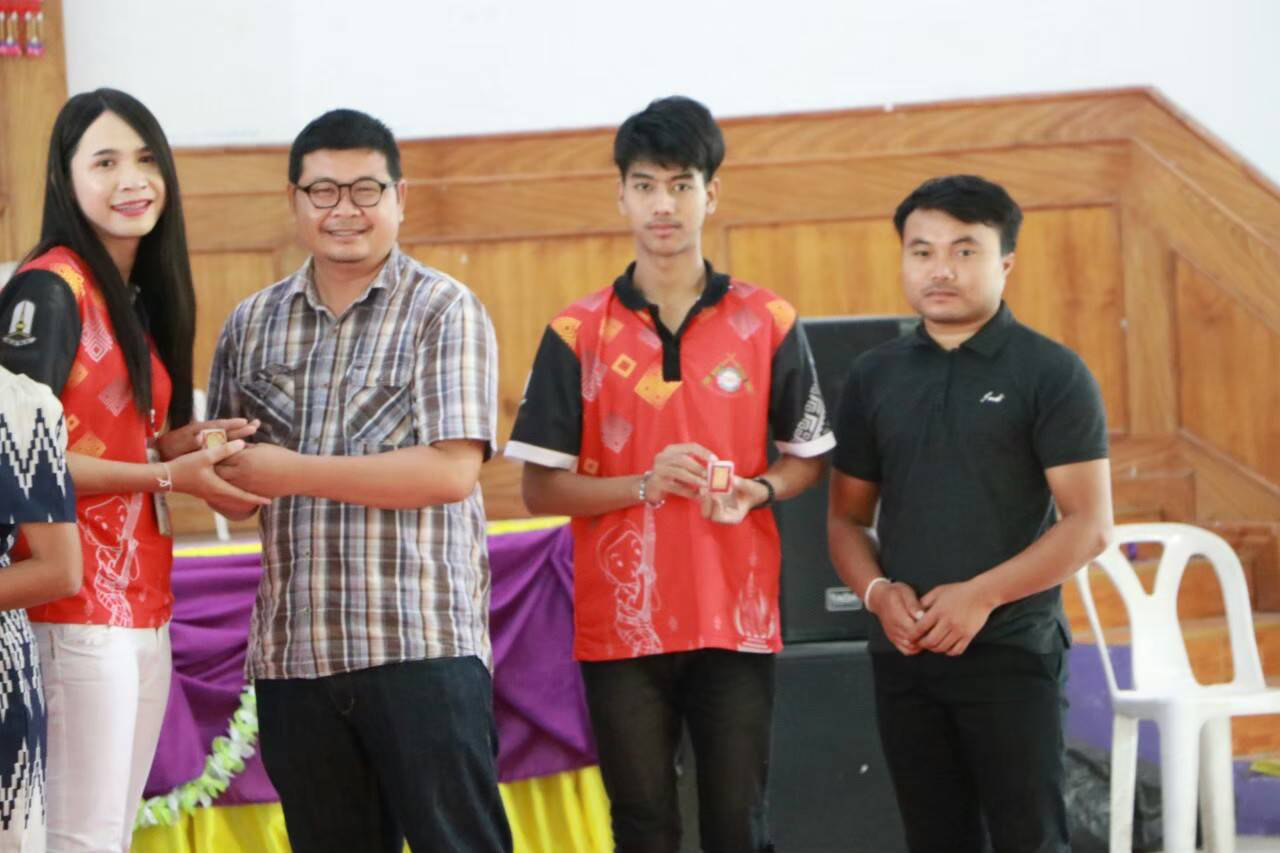 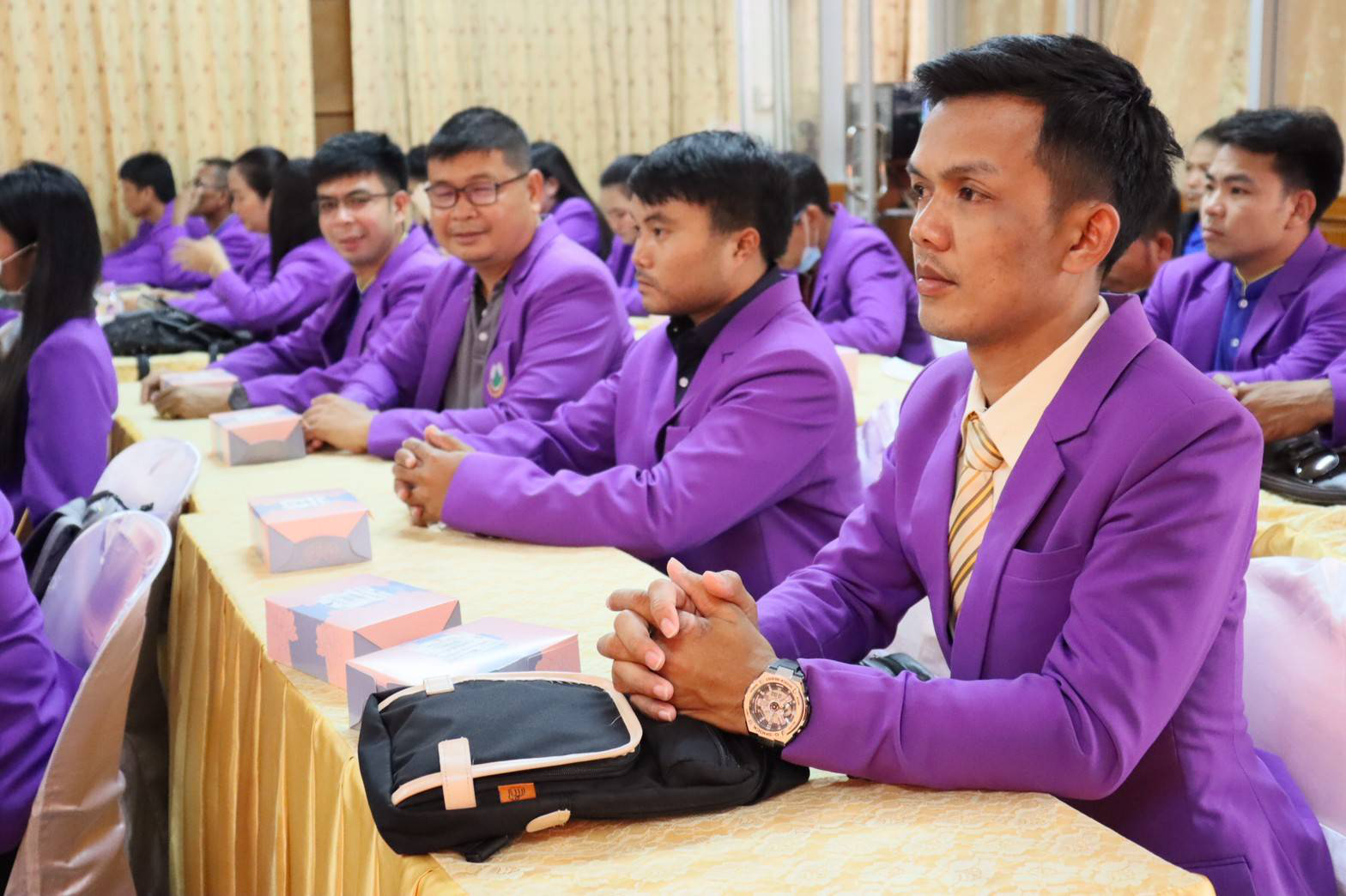 ปฏิบัติหน้าที่ด้วยความซื่อสัตย์สุจริต 
เสมอภาคและเที่ยงธรรม
สุภาพเรียบร้อย แต่งกายถูกระเบียบ
เป็นแบบอย่างที่ดีแก่ผู้เรียน
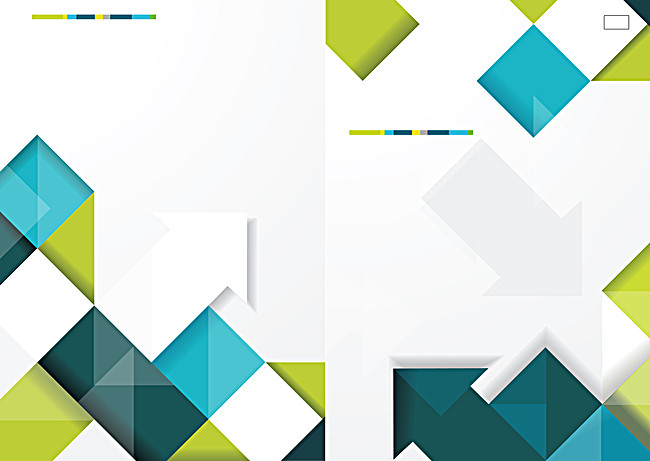 คุณธรรม จริยธรรม (การดำเนินชีวิตตามหลักธรรมคำสอนของพระพุทธศาสนา
การเข้าร่วมกิจกรรมที่แสดงถึงวัฒนธรรมประเพณีอันดีงามของชาวพุทธในชุมชน)
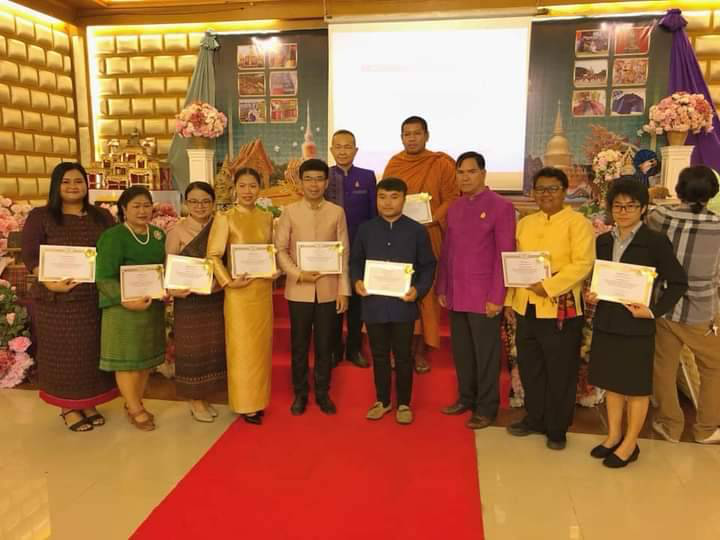 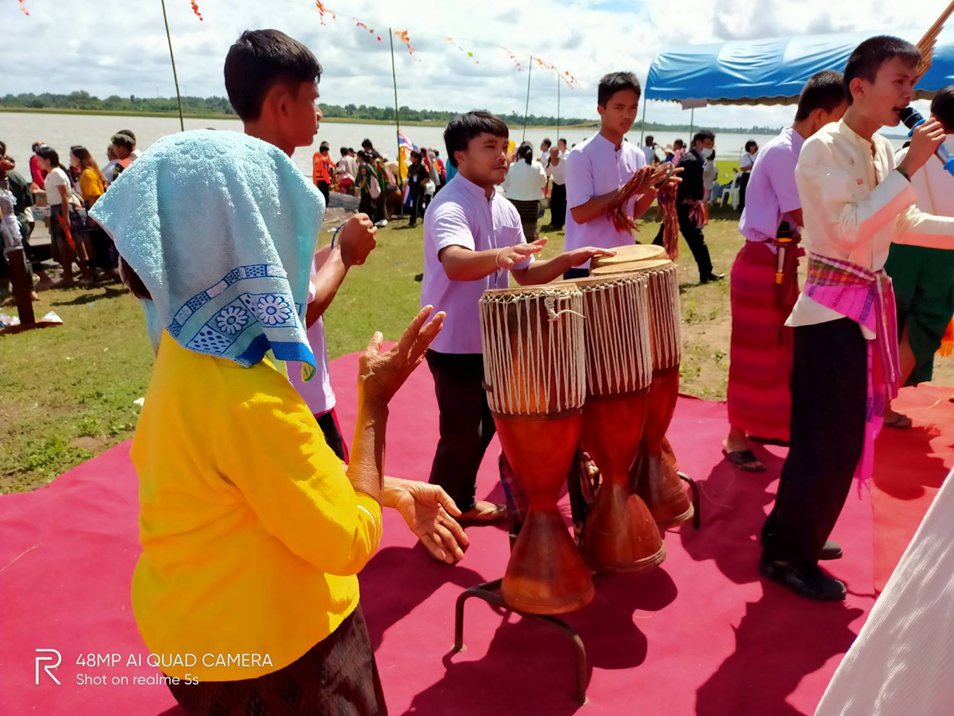 โครงการสืบสานต่อยอดศาสตร์พระราชา
งานทอดกระฐินโนนข่า
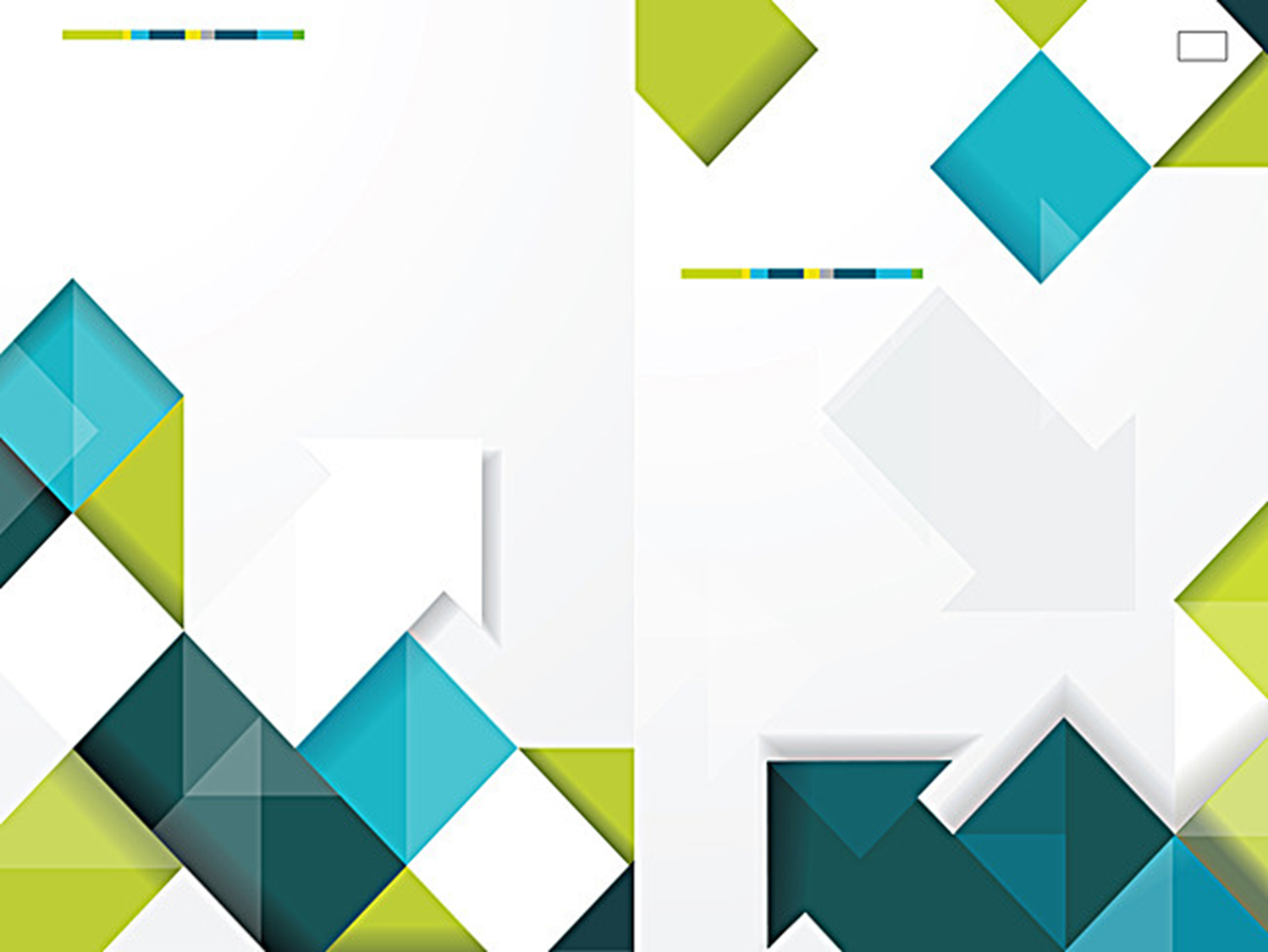 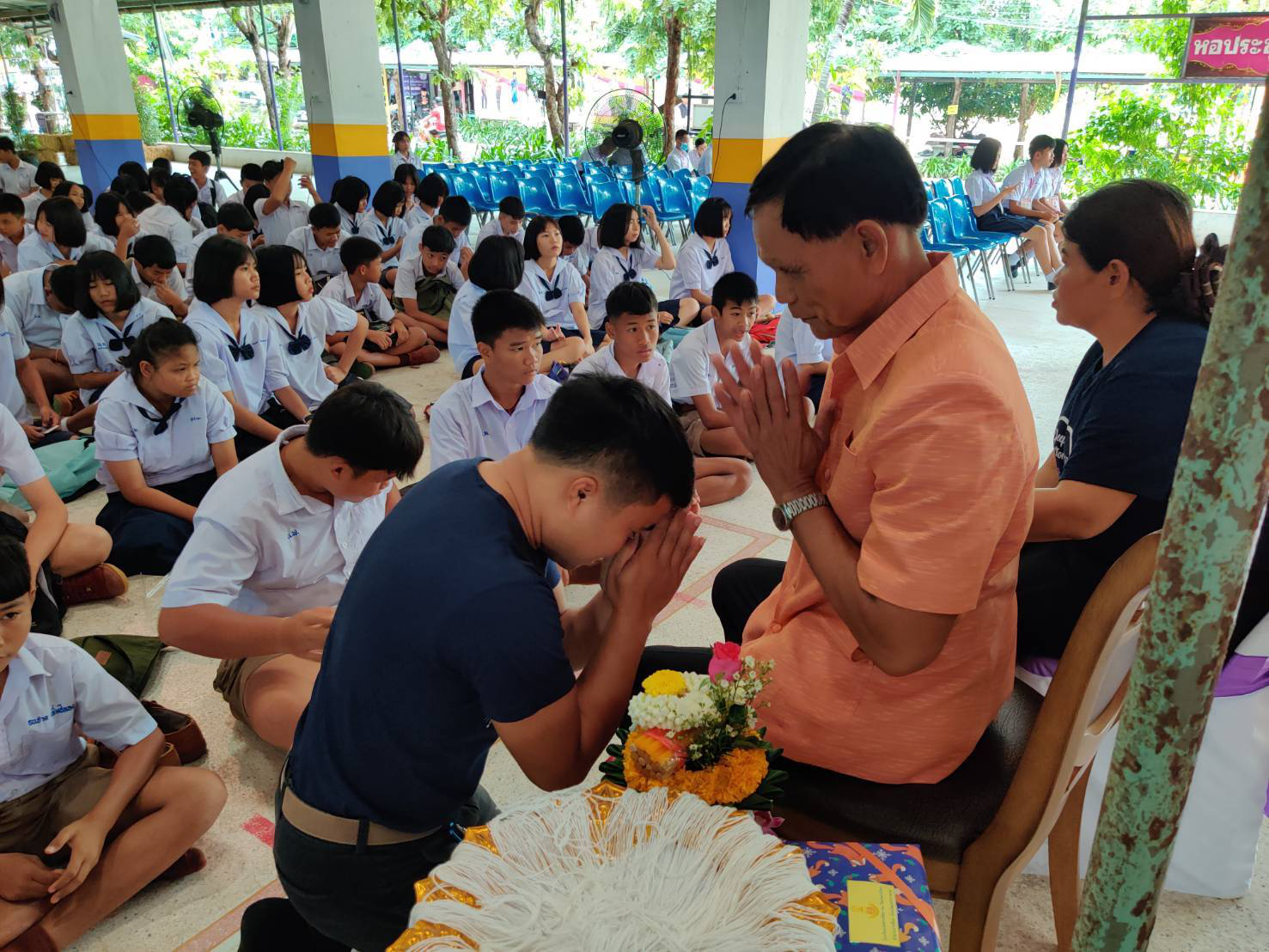 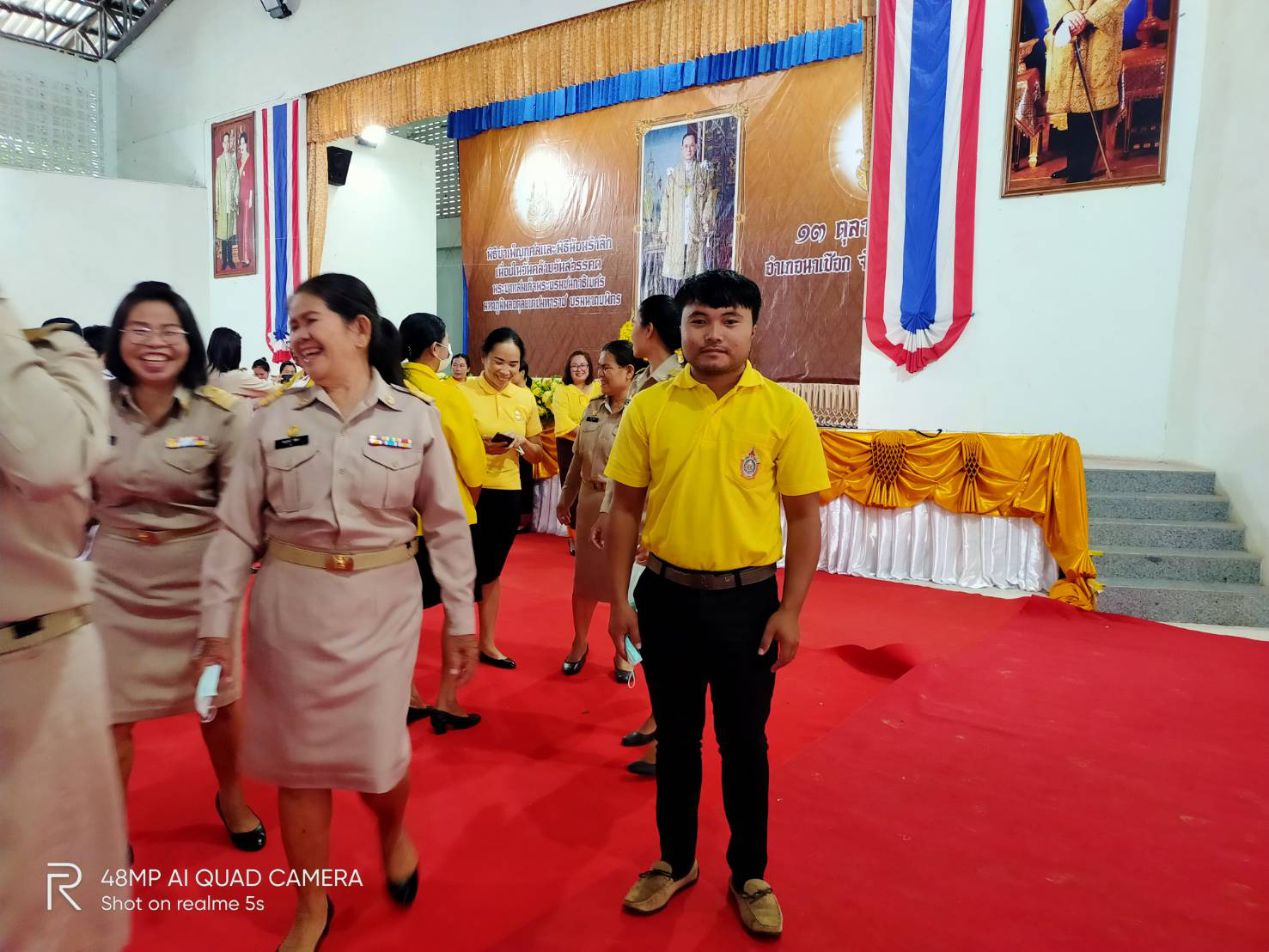 เข้าร่วมกิจกรรมวันไหว้ครูและวันน้อมรำลึกวันสำคัญ
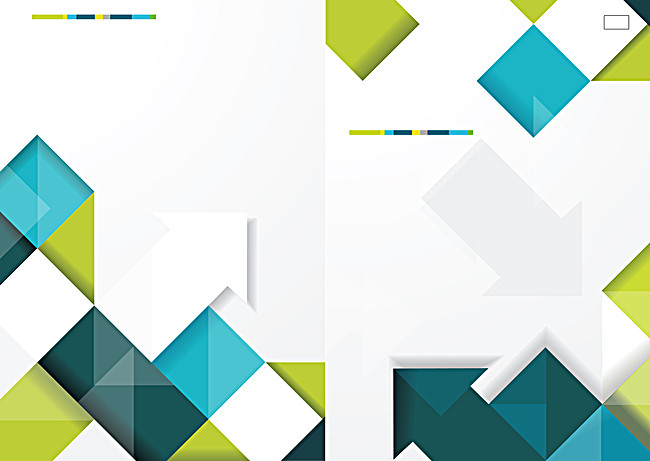 จรรยาบรรณวิชาชีพ ( การรักษาและปฏิบัติตามหลักจรรยาบรรณและวิชาชีพครู รักและเมตตาศิษย์ ให้ความเอาใจใส่ ช่วยเหลือและเป็นแบบอย่างที่ดีแก่ศิษย์ )
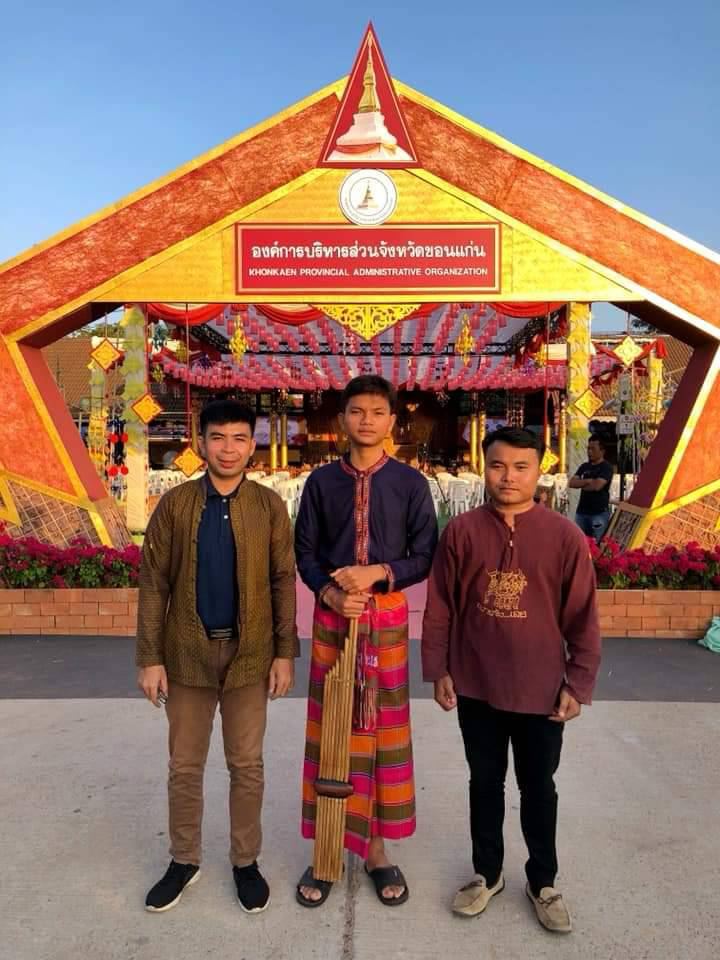 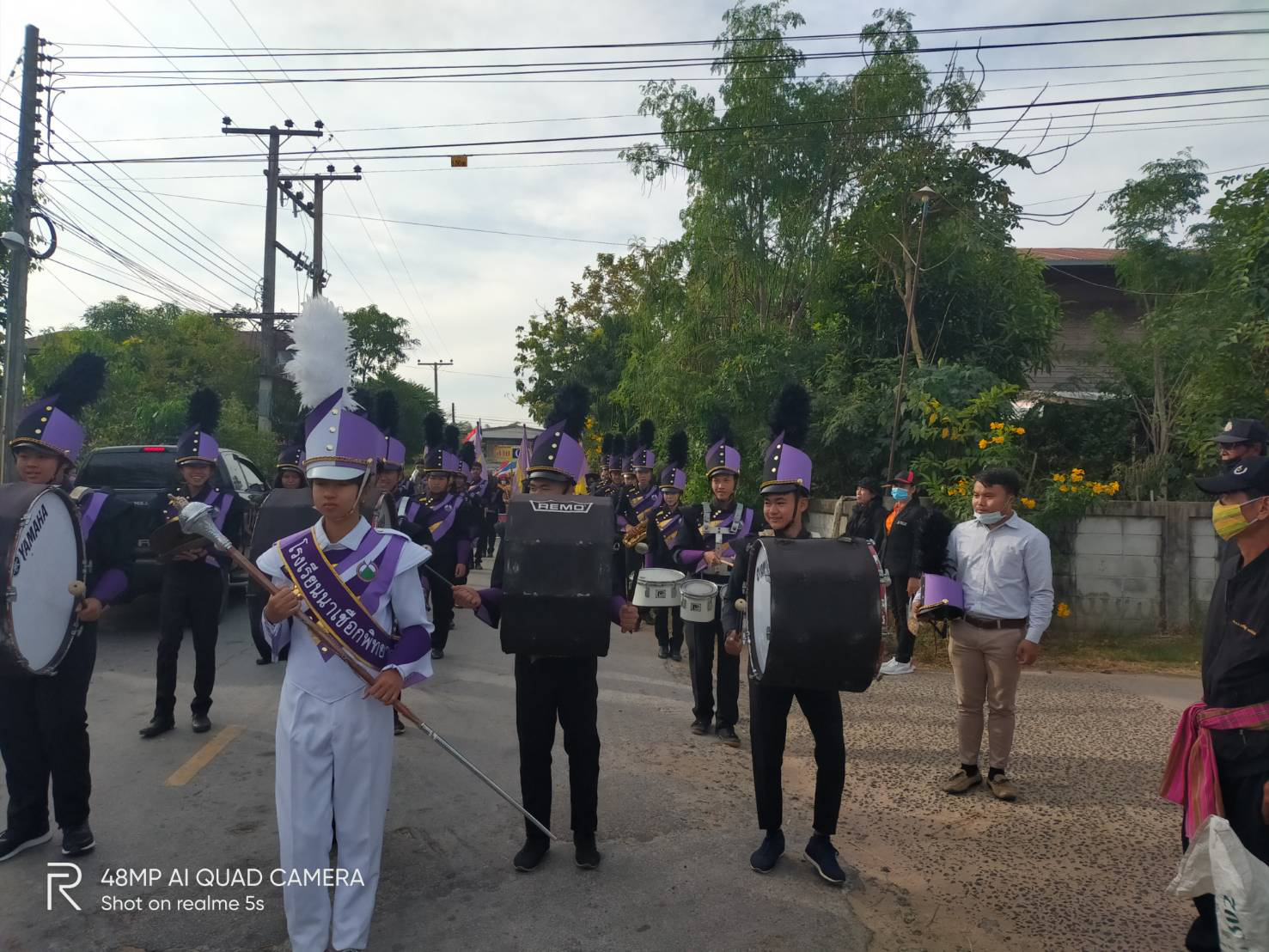 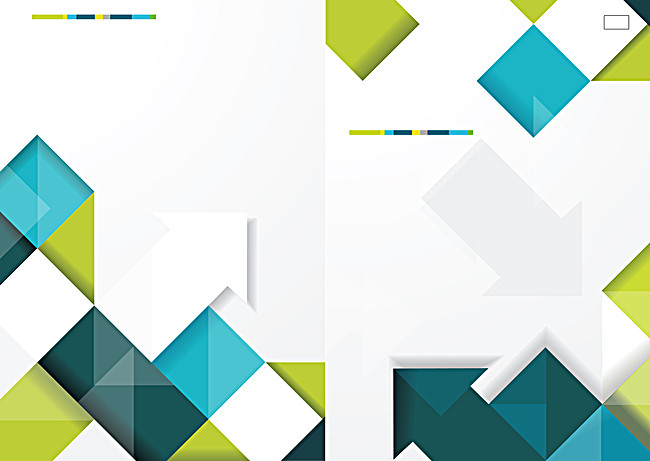 ด้านการปฏิบัติงาน
การจัดการเรียนการสอนบทเรียนออนไลน์ (e-learning)
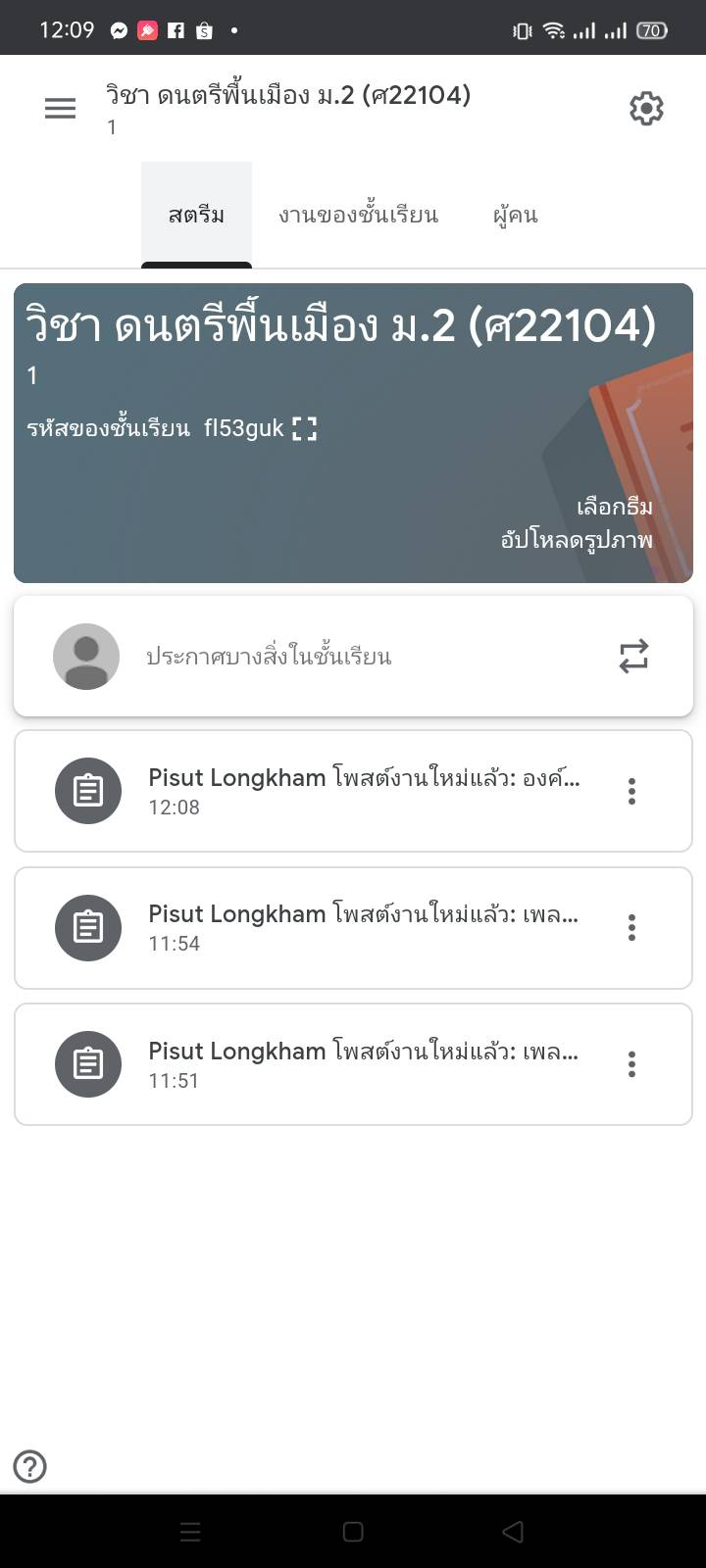 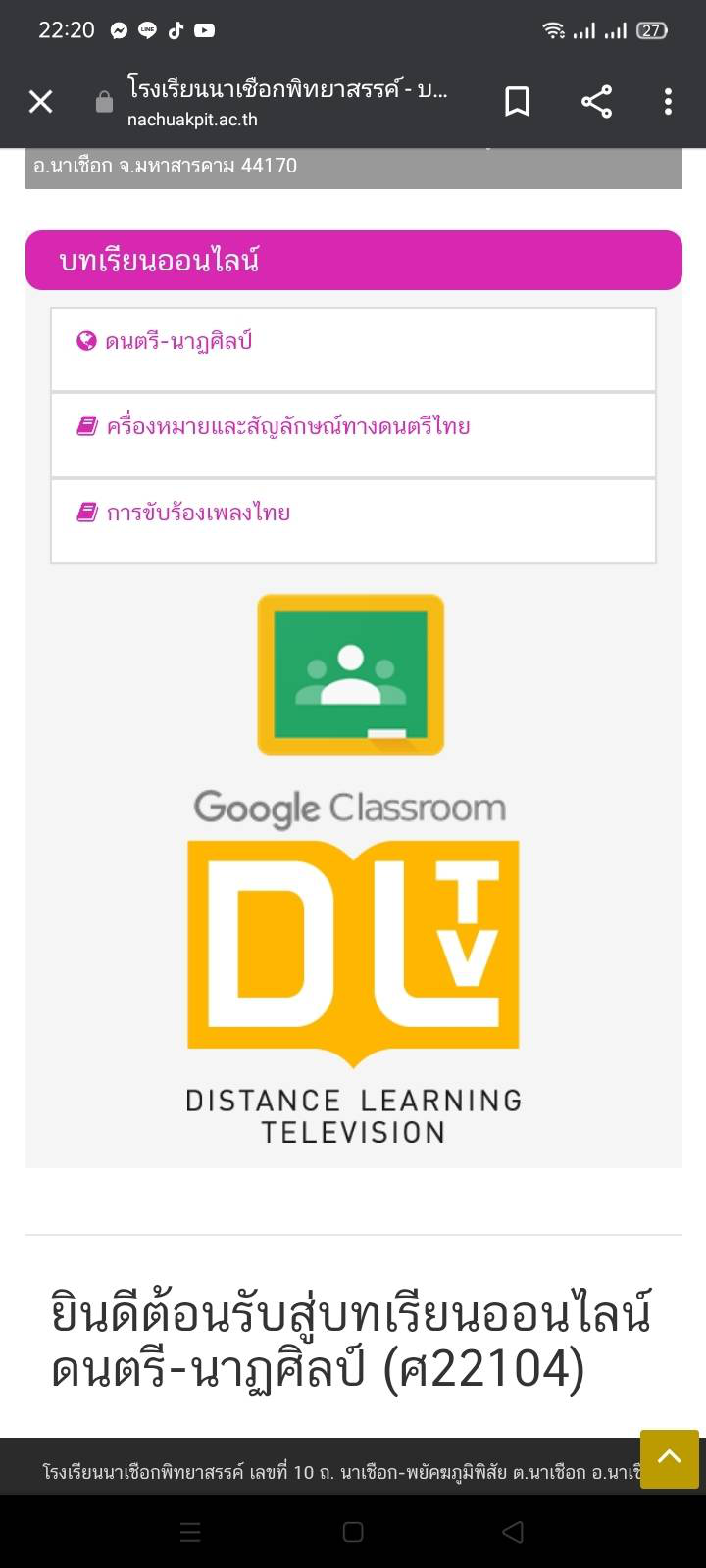 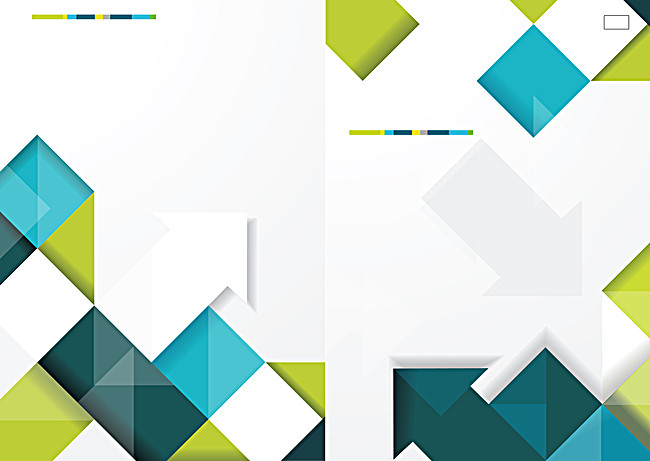 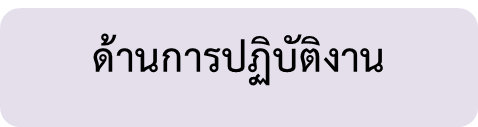 ด้านการพัฒนาตนเองและพัฒนาวิชาชีพ
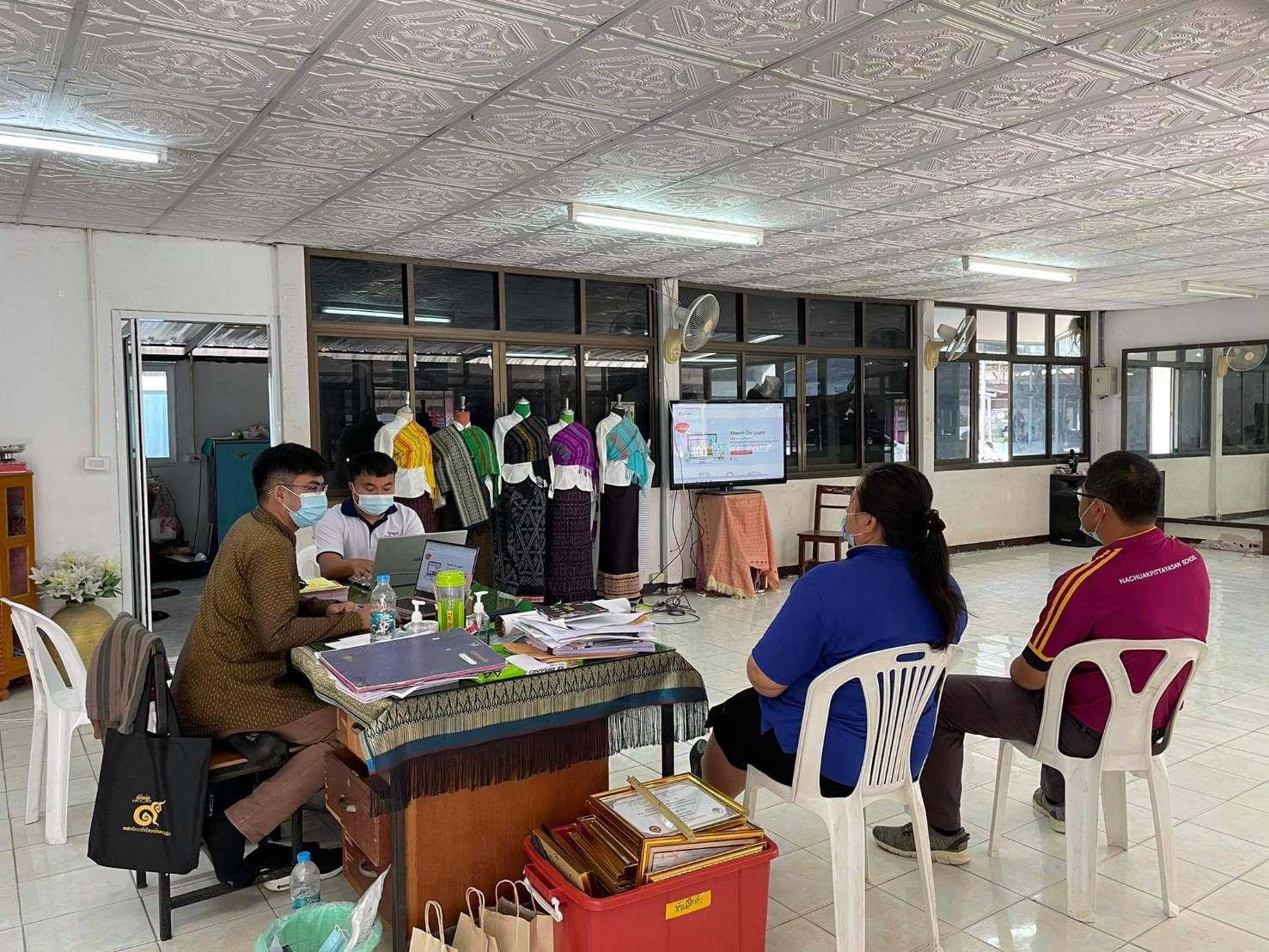 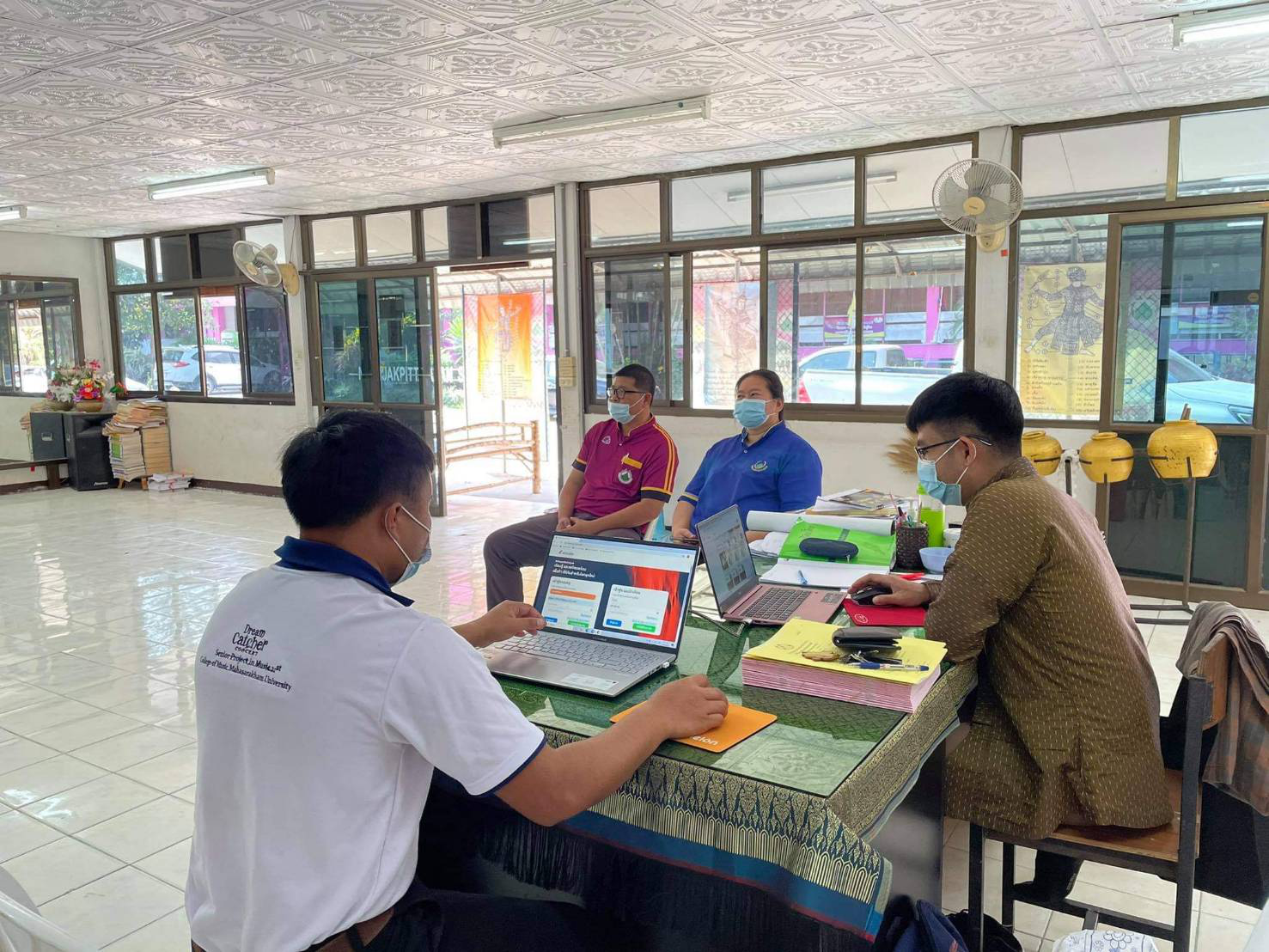 PLC กลุ่มสาระศิลปะ
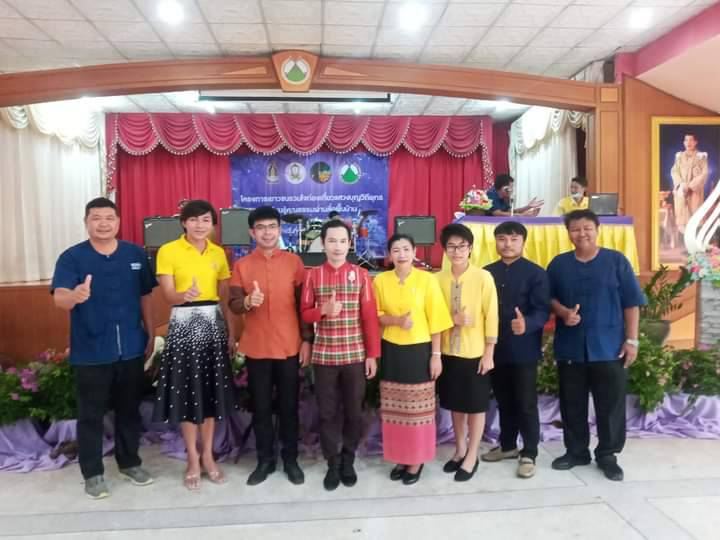 ขอบคุณและสวัสดีครับ